INTELIGÊNCIA EMOCIONAL
http://pt.scribd.com/doc/53711395/Inteligencia-Emocional
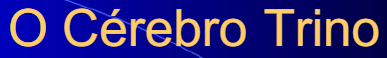 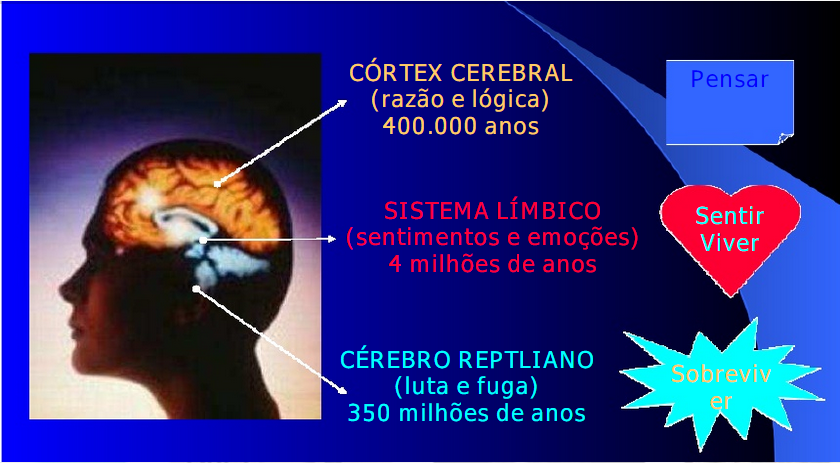 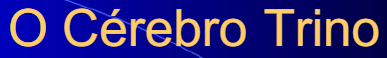 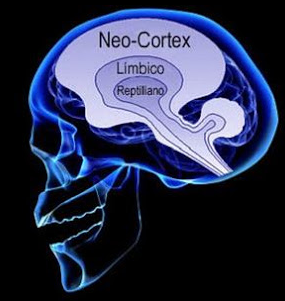 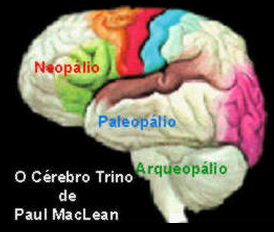 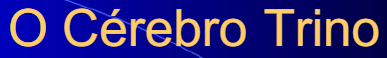 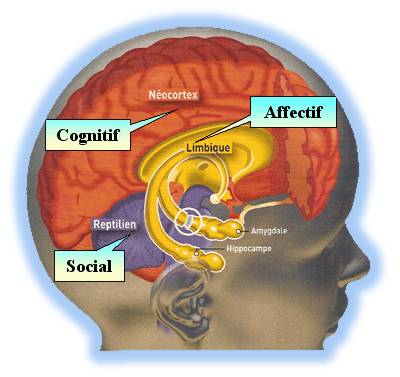 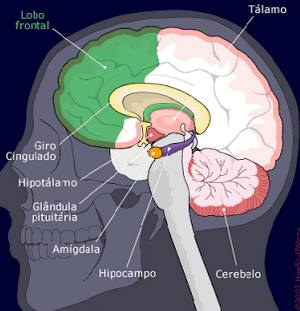 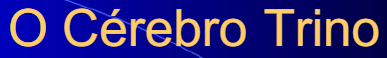 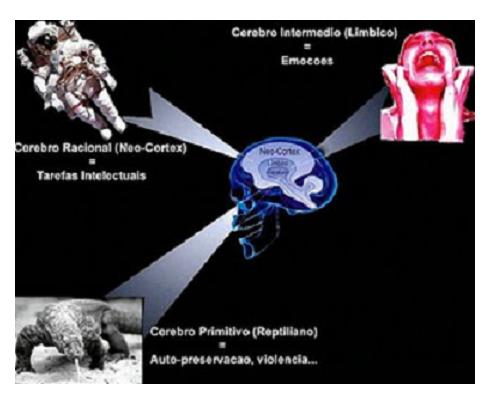 SISTEMA LÍMBICO
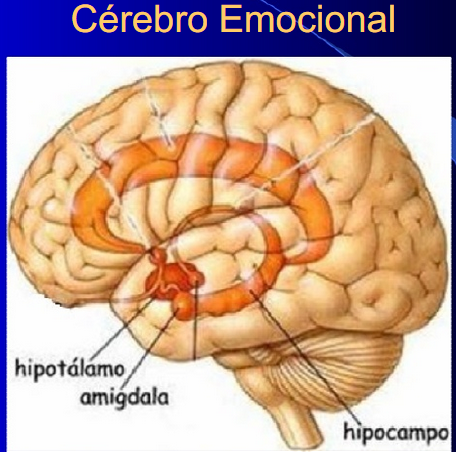 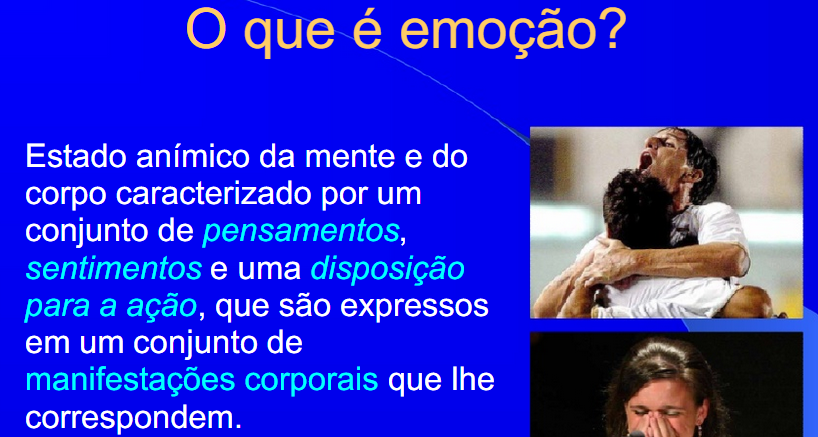 EMOÇÕES BÁSICAS
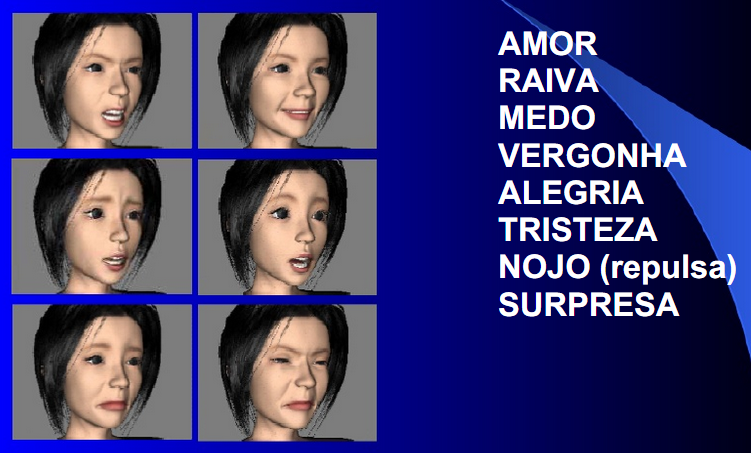 FUNÇÕES DO SISTEMA LÍMBICO
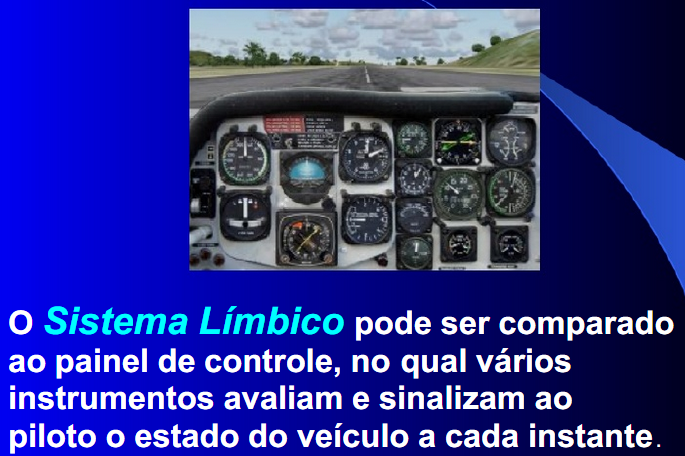